1 Peter 3
The Reasons for Our Hope
1 Peter
“How is the Christian supposed to live in a hostile world?”
Good deeds (1 Peter 2:15)
Kindness and gentleness (1 Peter 3:9)
Speak truth…
Do not fear their intimidation and do not be troubled, but set apart Christ as Lord in your hearts,
always being ready to make a defense to everyone who asks you to give an account for the hope that is in you,
yet with gentleness and reverence
1 Peter 3:14-15
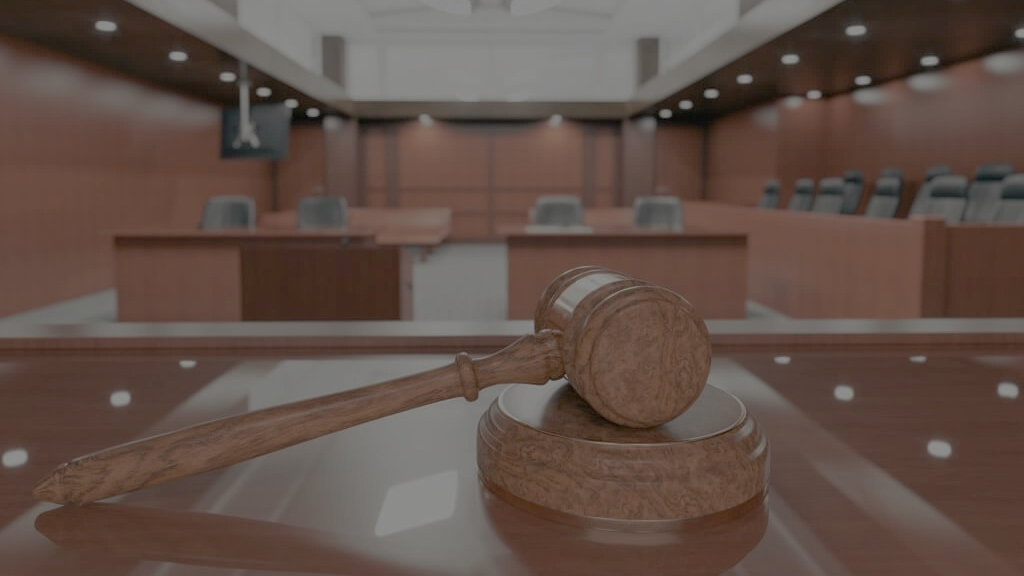 ready to make a defense
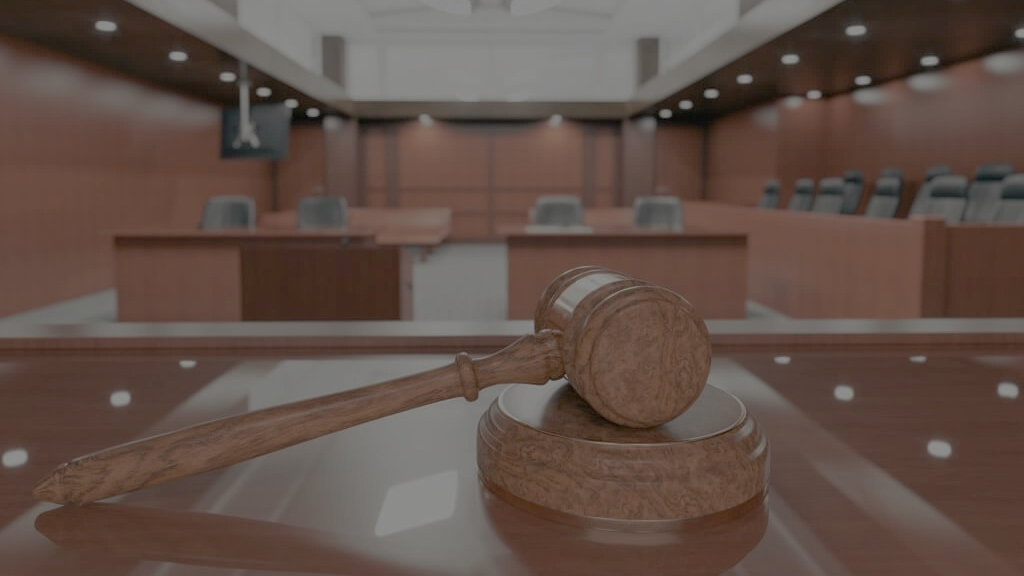 ready to make a defense
= apologia (“apologetics”)
What do you believe?
Why do you believe it?
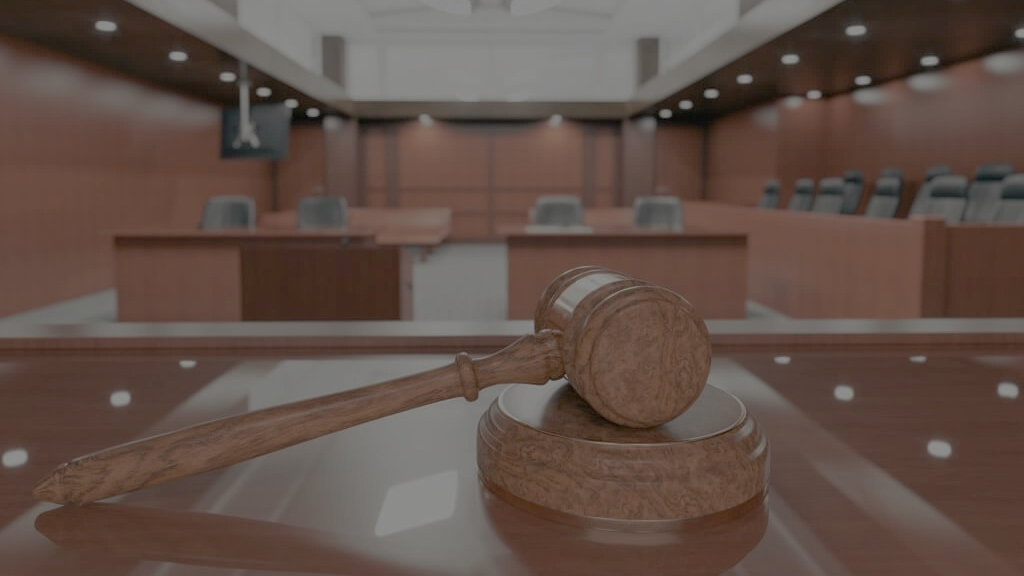 ready to make a defense
“What do you believe?”
“What is the meaning of life?”
“Where did we come from?”
“What happens when we die?”
“Is there such a thing as right and wrong?”
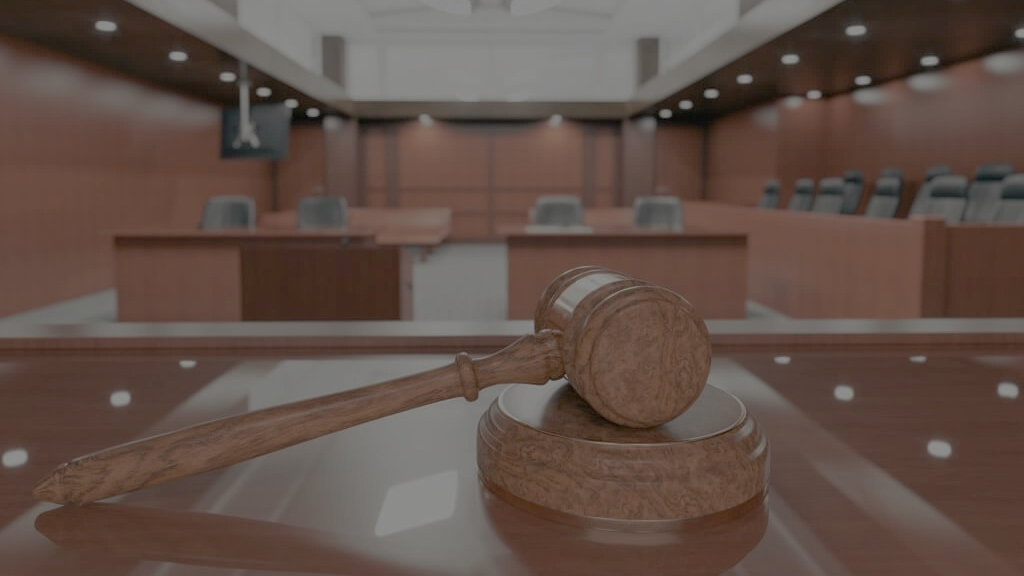 ready to make a defense
“Why do you believe that?”
“Because I was raised to believe this.”
“Because it makes me feel better.”
“Because the people around me believe it.”
“Because my religion says to believe this.”
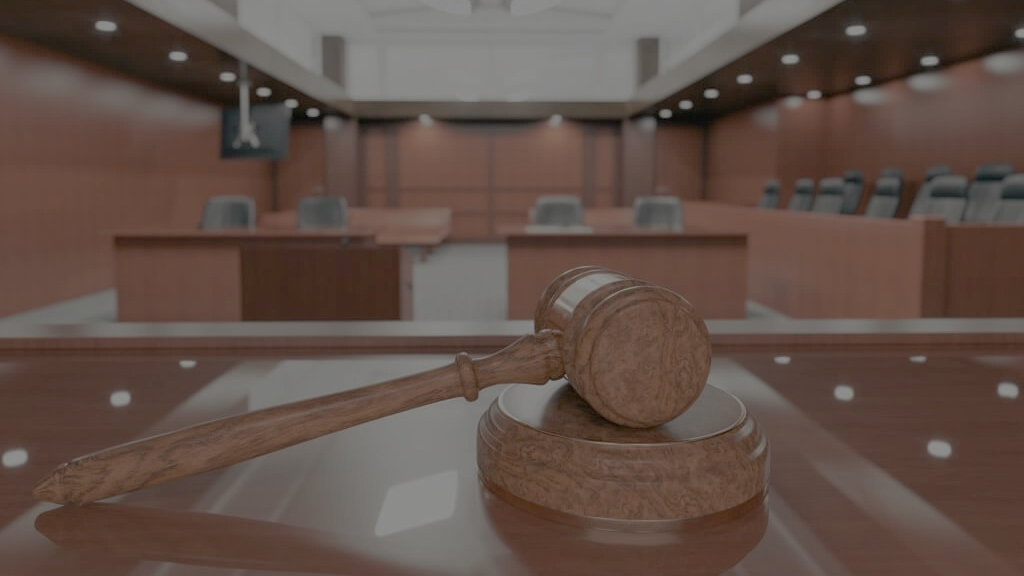 ready to make a defense
“Why do you believe that?”
“Because it’s true!”
Arguments from Science
The “fine tuning” of our universe
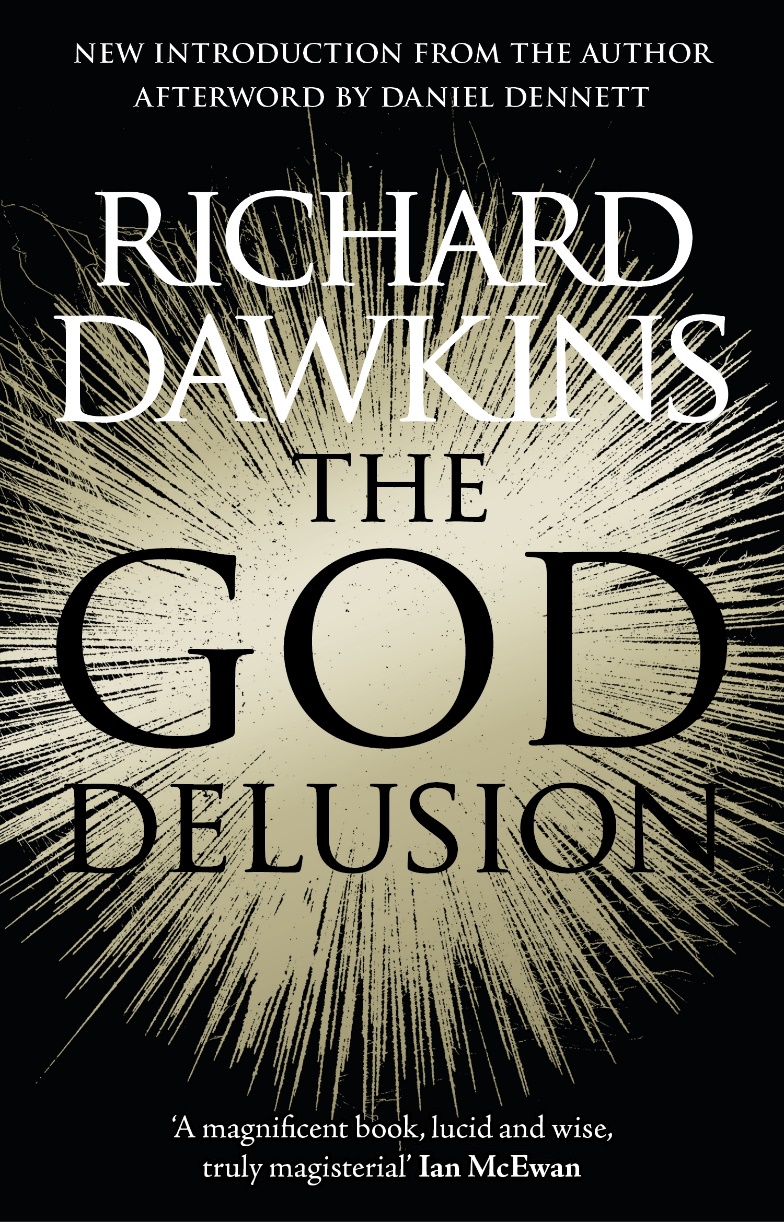 Physicists have calculated that, if the laws and constants of physics had been even slightly different,
the universe would have developed in such a way that life would have been impossible.
Richard Dawkins, The God Delusion (Boston: Houghton Mifflin, 2006), 169-170.
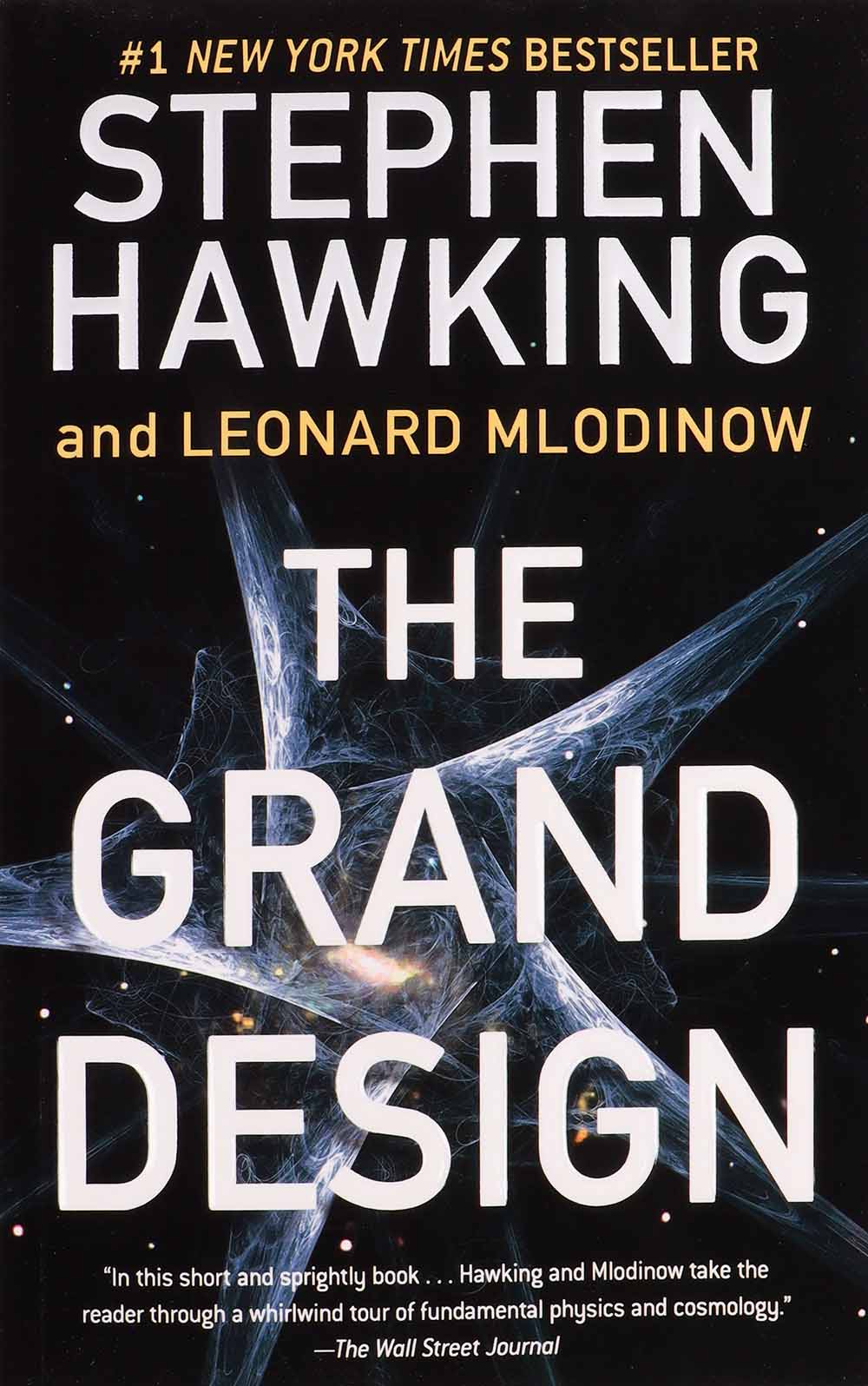 Most of the fundamental constants in our theories appear fine-tuned in the sense that if they were altered by only modest amounts,
the universe would be qualitatively different,
and in many cases unsuitable for the development of life....
Hawking, S.W., and Leonard Mlodinow. The Grand Design. New York: Bantam, 2010, 160-161
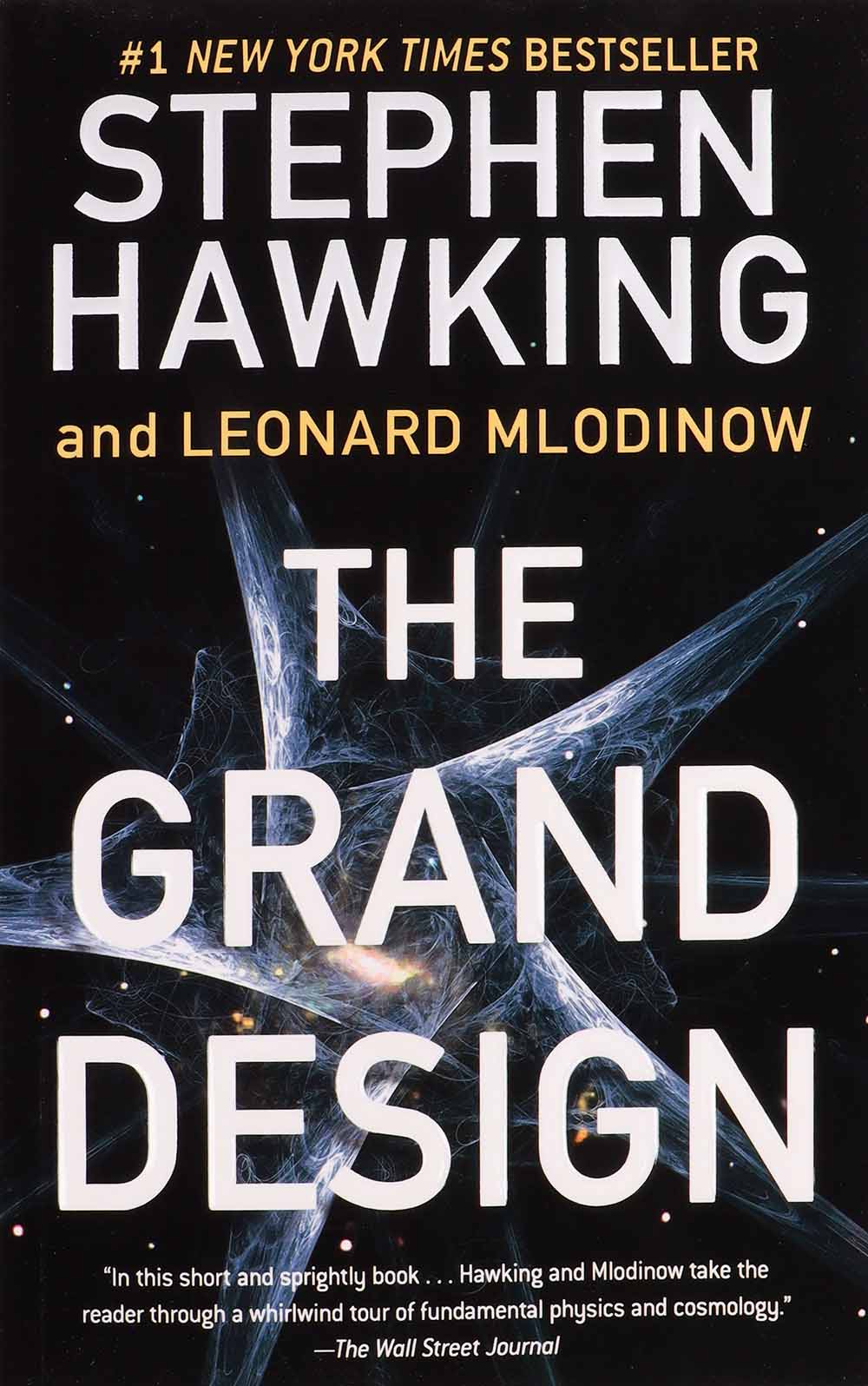 For example, if … the weak [nuclear] force were much weaker,
in the early universe all the hydrogen in the cosmos would have turned to helium, and hence there would be no normal stars;
Hawking, S.W., and Leonard Mlodinow. The Grand Design. New York: Bantam, 2010, 160-161
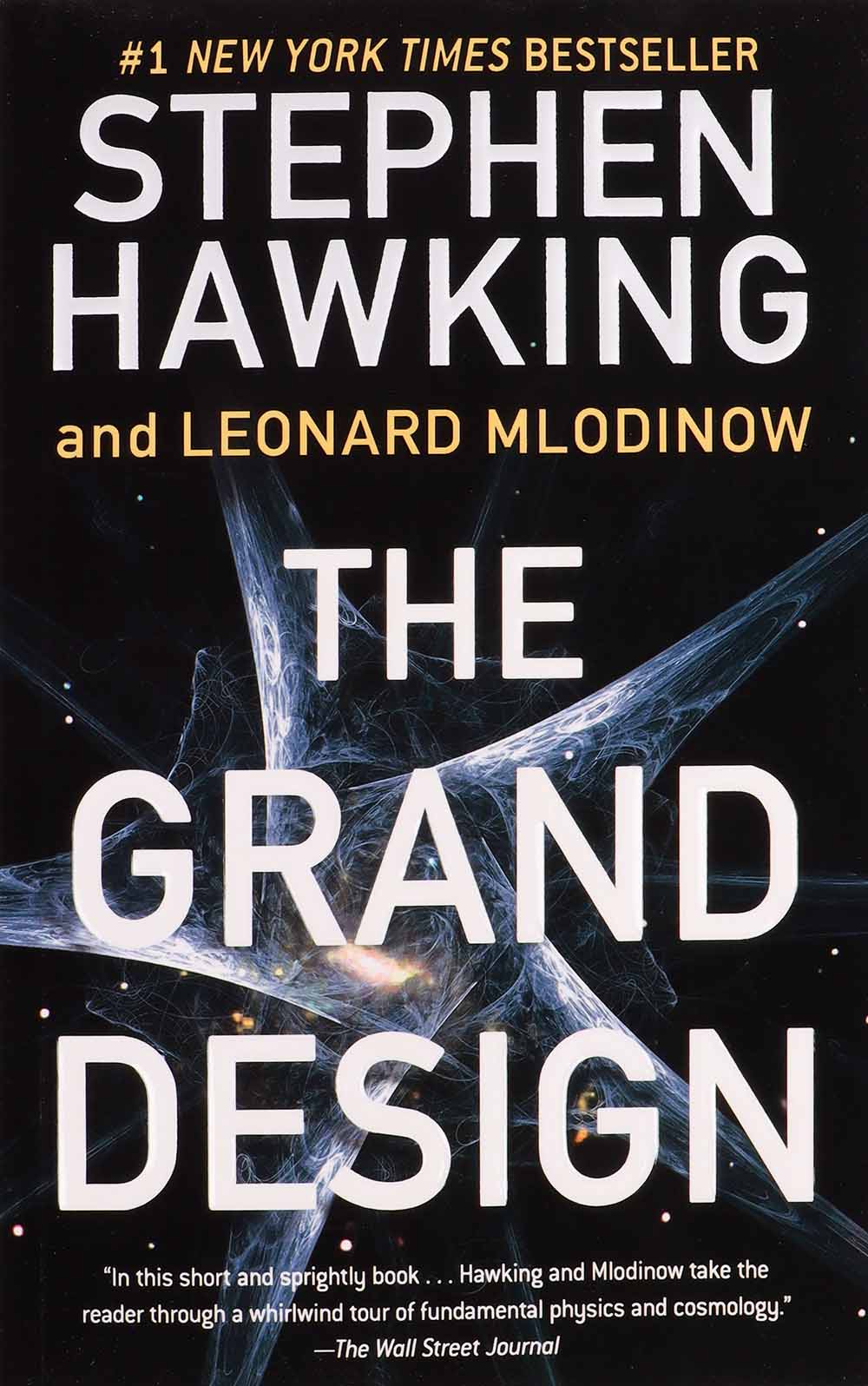 if it were much stronger, exploding supernovas would not eject their outer envelopes,
and hence would fail to seed interstellar space with the heavy elements planets require to foster life.
Hawking, S.W., and Leonard Mlodinow. The Grand Design. New York: Bantam, 2010, 160-161
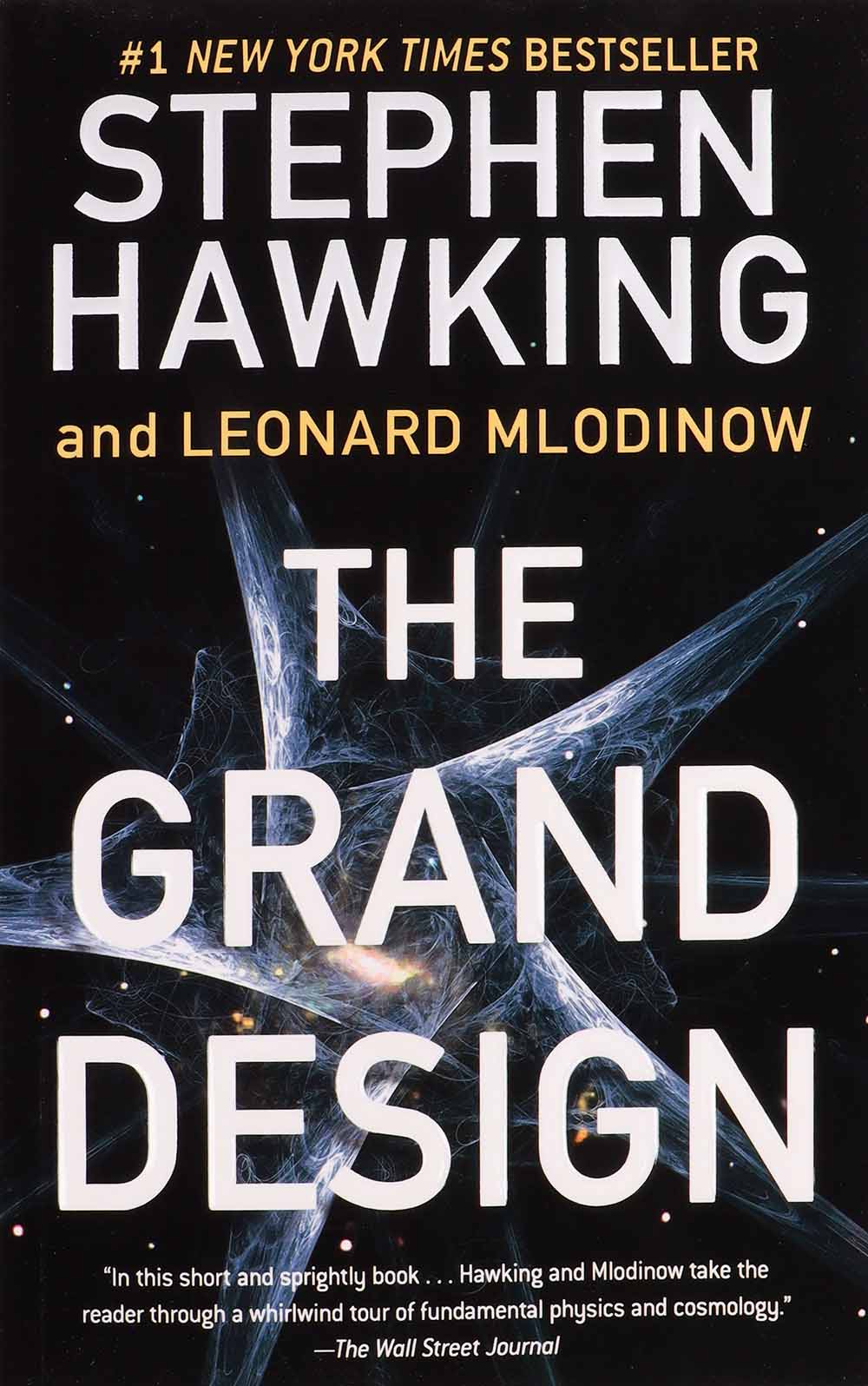 If protons were 0.2 percent heavier, they would decay into neutrons, destabilizing atoms…
Hawking, S.W., and Leonard Mlodinow. The Grand Design. New York: Bantam, 2010, 160-161
Speed of expansion from the big bang
1 part in 1055
Strength of Gravity
1 part in 1040
Cosmological Constant
1 part in 10120
Up to 50 lines!
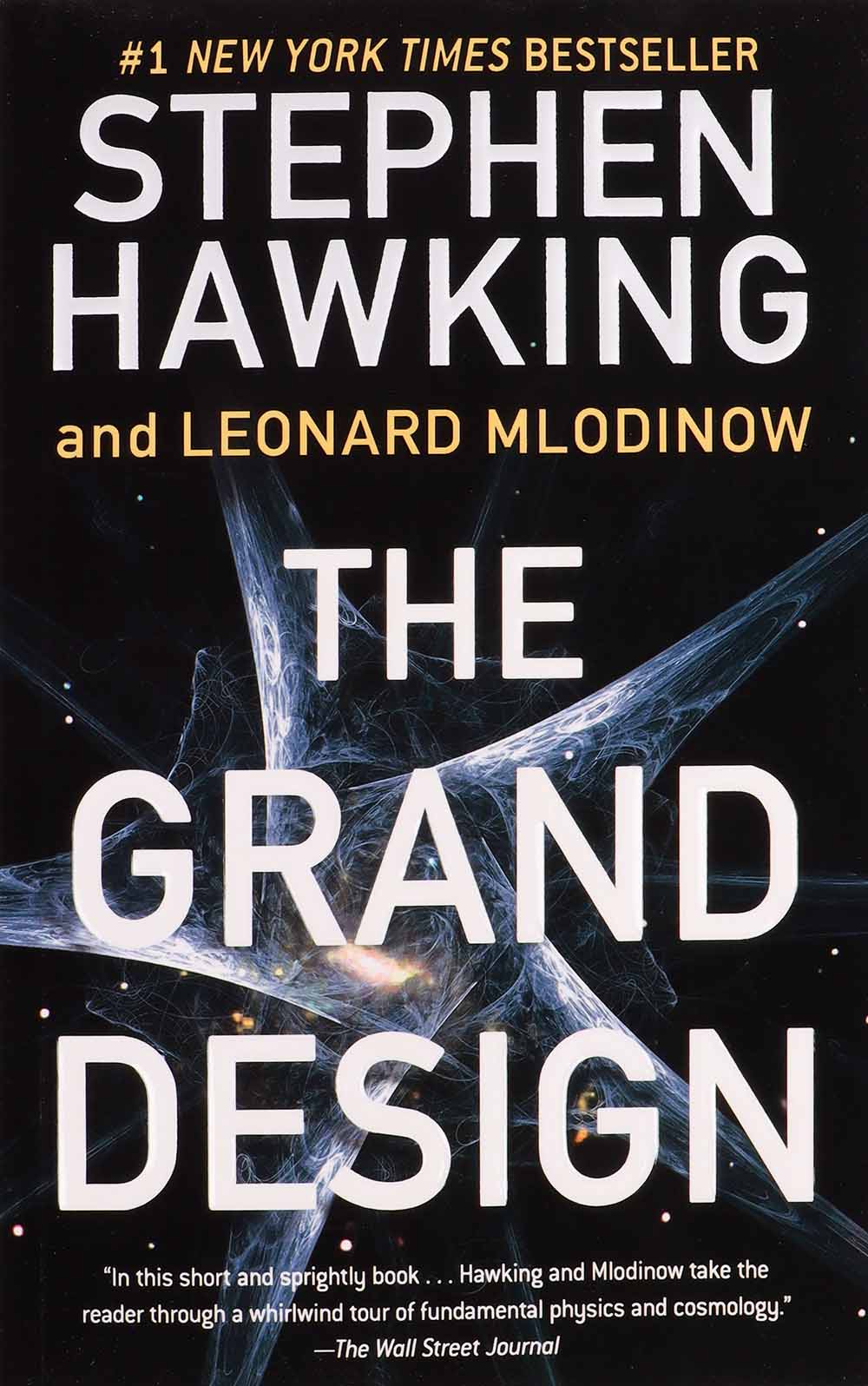 Were it not for a series of startling coincidences in the precise details of physical law,
it seems, humans and similar life-forms would never have come into being…
What can we make of these coincidences? …
Hawking, S.W., and Leonard Mlodinow. The Grand Design. New York: Bantam, 2010, 160-161
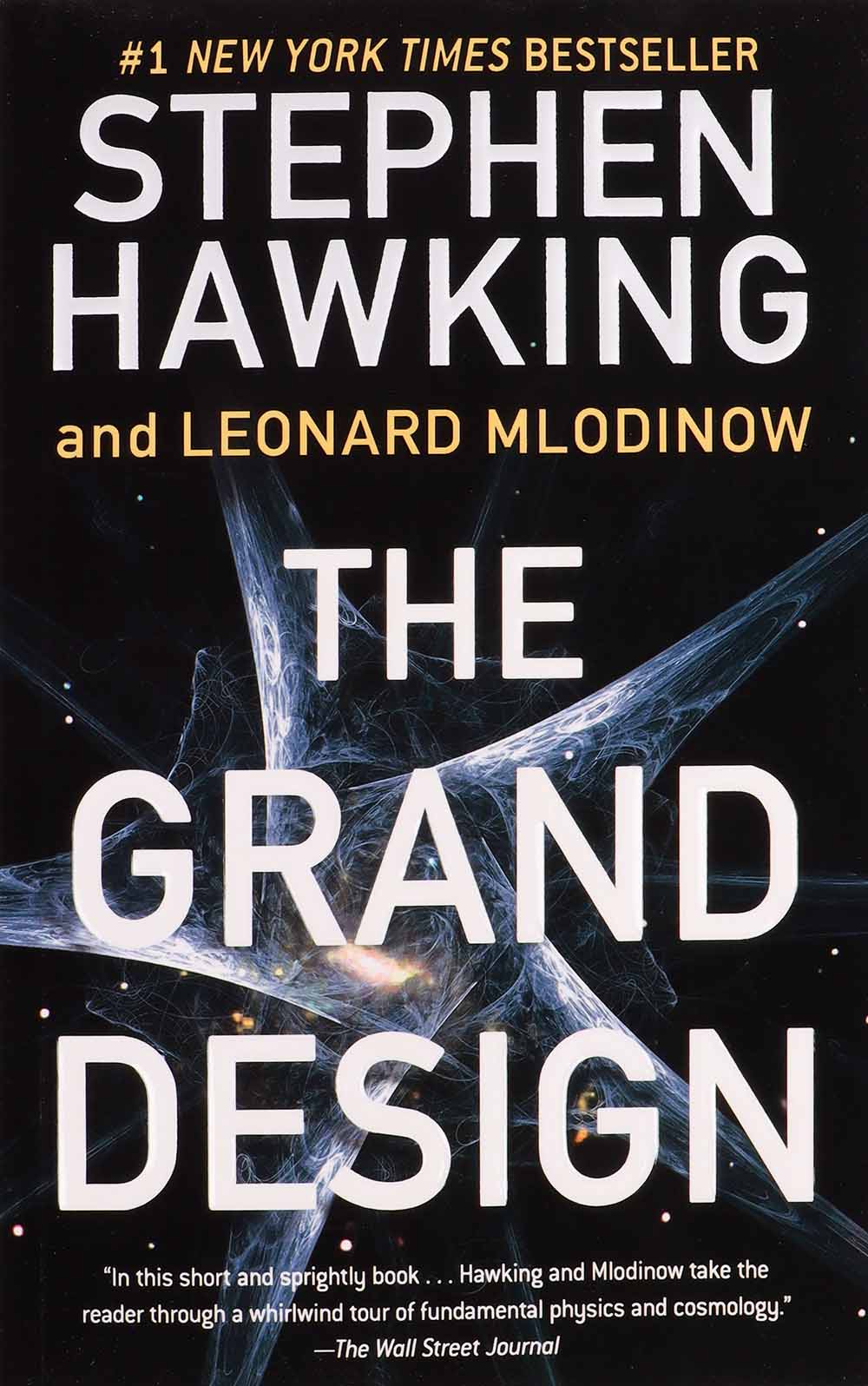 Our universe and its laws appear to have a design that both is tailor-made to support us 
and, if we are to exist, leaves little room for alteration.
That is not easily explained and raises the natural question of why it is that way
Hawking, S.W., and Leonard Mlodinow. The Grand Design. New York: Bantam, 2010, 160-161
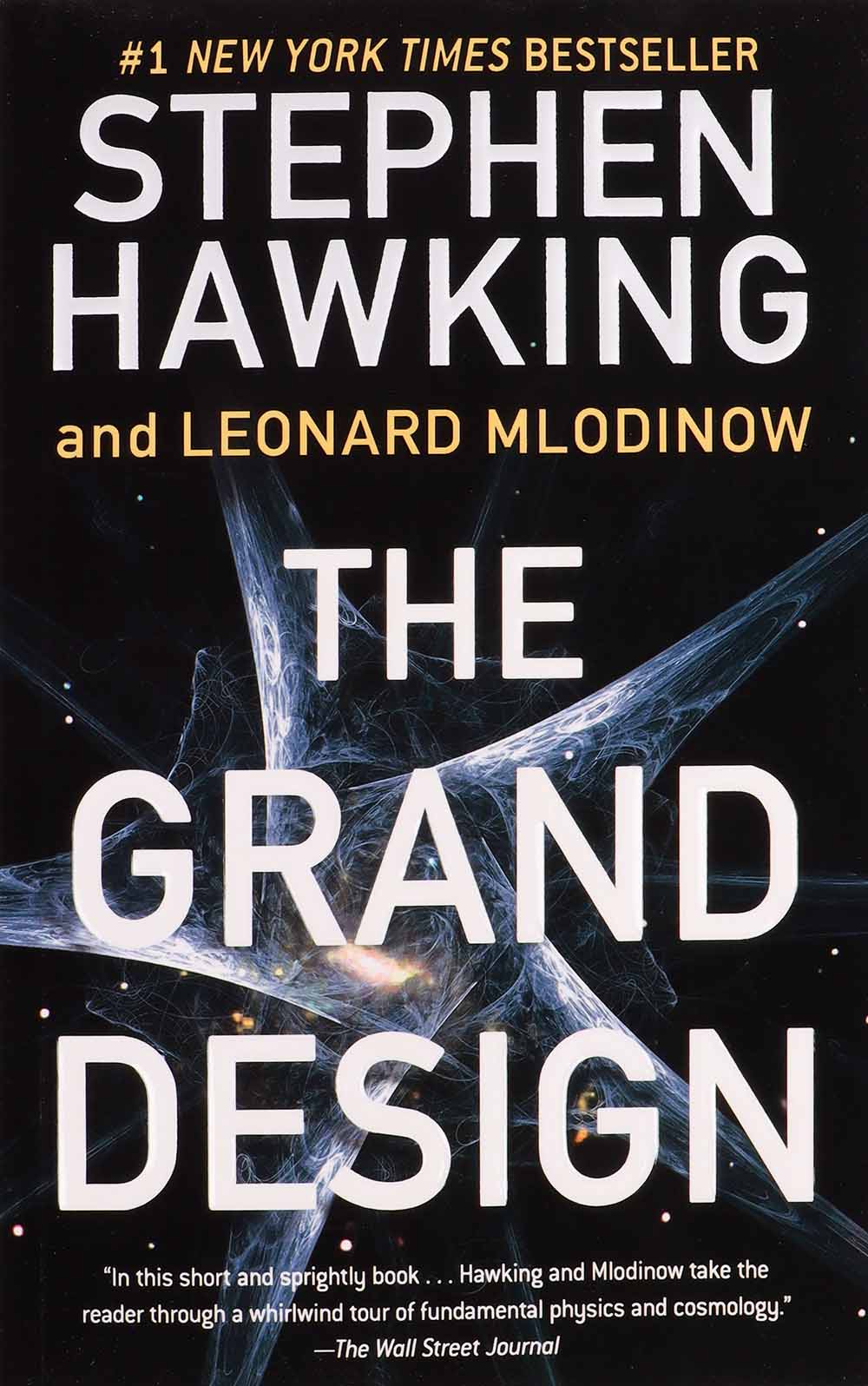 Our universe and its laws appear to have a design that both is tailor-made to support us 
and, if we are to exist, leaves little room for alteration.
That is not easily explained and raises the natural question of why it is that way
Hawking, S.W., and Leonard Mlodinow. The Grand Design. New York: Bantam, 2010, 160-161
Arguments from Science
The “fine tuning” of our universe
The beginning of our universe (and time!)
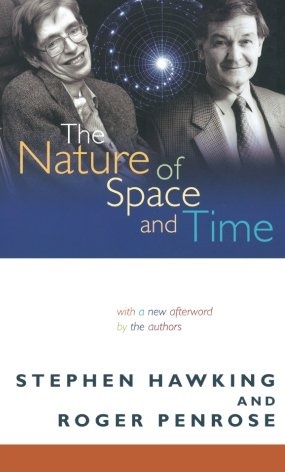 Almost everyone now believes that the universe, and time itself, had a beginning at the Big Bang.
Stephen Hawking and Roger Penrose, The Nature of Space and Time, The Isaac Newton Institute Series of Lectures (Princeton, N.J.: Princeton University Press, 1996), 20.
The most reasonable belief is that
we came from nothing, by nothing, and for nothing.
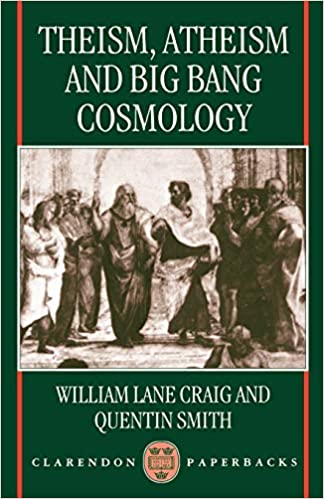 Quentin Smith, Atheist Philosopher, Western MichiganWilliam Lane Craig and Quentin Smith, Theism, Atheism, and Big Bang Cosmology (Oxford [England: Clarendon, 1993), 135.
The universe is simply one of those things that happens from time to time.
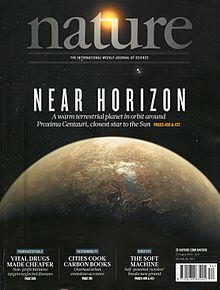 Tryon, Edward P. "Is the Universe a Vacuum Fluctuation?". Nature. Retrieved March 26, 2016.
Arguments from Science
The “fine tuning” of our universe
The beginning of our universe (and time!)
The complexity of life in our universe
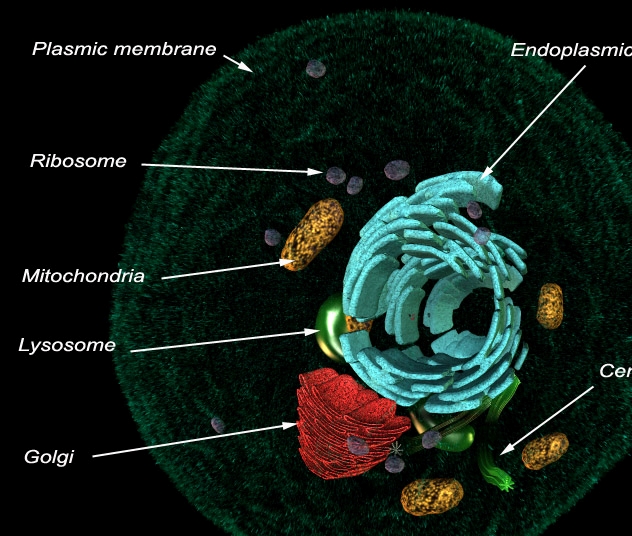 Total cells: 
	~30 trillion
Cells created per day: 
	~200 billion 
Letters in each DNA strand:
	3 billion(e.g. SETI project)
Arguments from Science
The “fine tuning” of our universe
The beginning of our universe (and time!)
The complexity of life in our universe
The origin of life in our universe
This problem is one of the big ones in science. It begins to place life, and us, in the universe.
Most chemists believe, as do I, that life emerged spontaneously from mixtures of molecules in the prebiotic Earth. 
How? I have no idea.
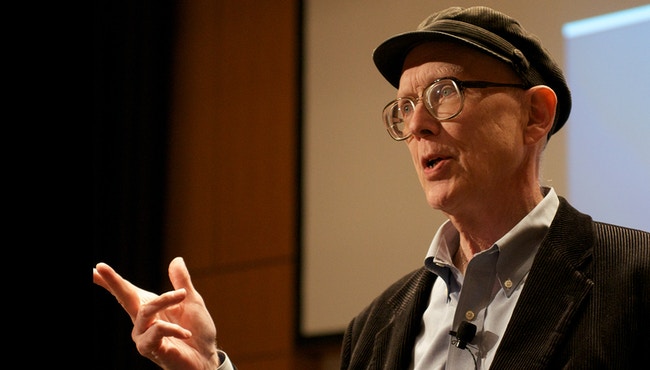 George Whitesides, Harvard, Upon receiving the top award of the Amer. Chem. Society, 2007George M. Whitesides, “Revolutions In Chemistry: Priestley Medalist George M. Whitesides’ Address,” Chemical and Engineering News, 85: 12-17 (March 26, 2007).
Arguments from Science
The “fine tuning” of our universe
The beginning of our universe (and time!)
The complexity of life in our universe
The origin of life in our universe
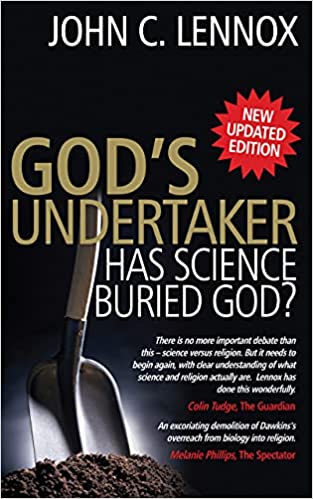 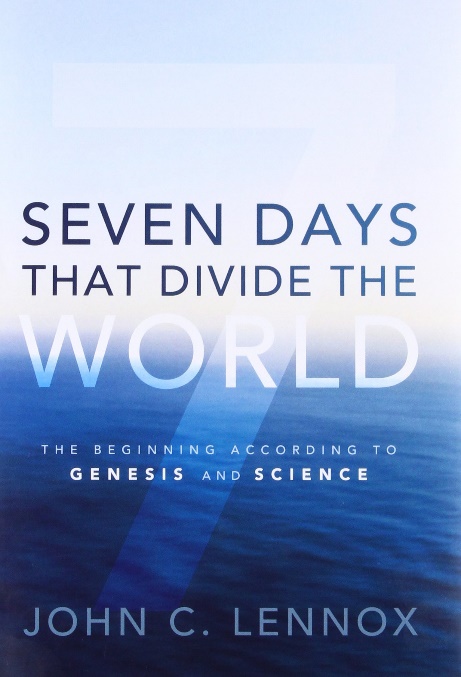 Arguments from History
Predictive Prophecy
Jesus’s Resurrection
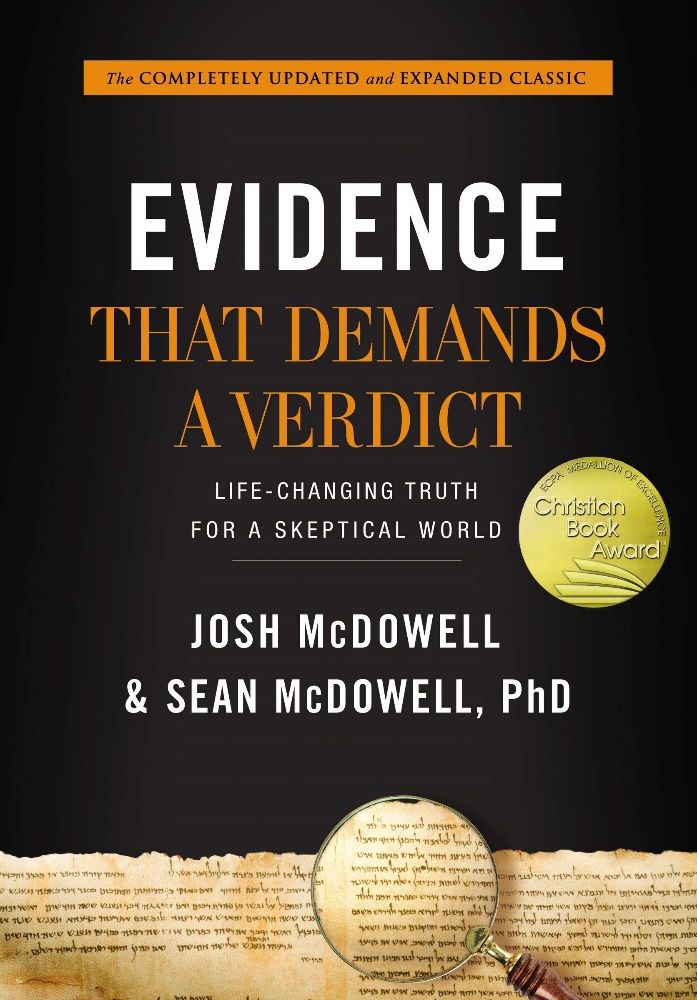 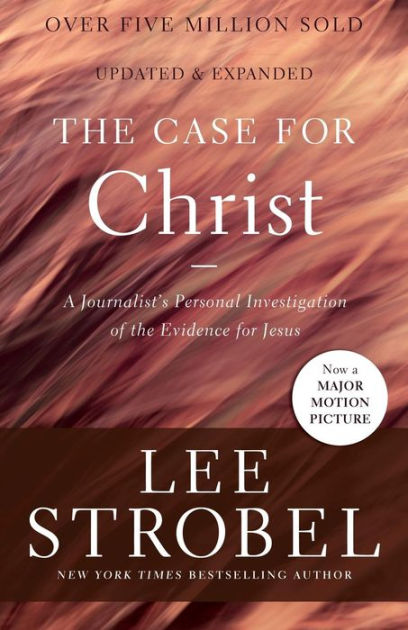 Arguments from “Common Sense”
Is there such a thing as right and wrong?
The universe we observe has precisely the properties we should expect if there is, at bottom, no design, no purpose,
no evil and no good, nothing but blind pitiless indifference.
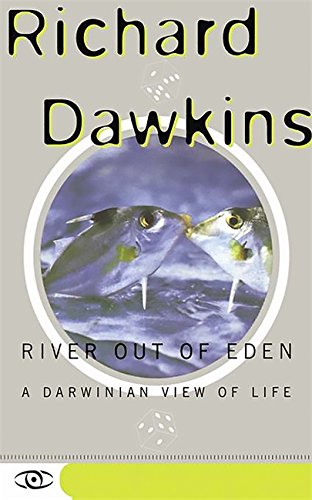 Dawkins, River out of Eden, 1995. p 133.
As I support Darwinism as a scientist,
I am a passionate anti-Darwinian when it comes to politics and how we should conduct our human affairs.
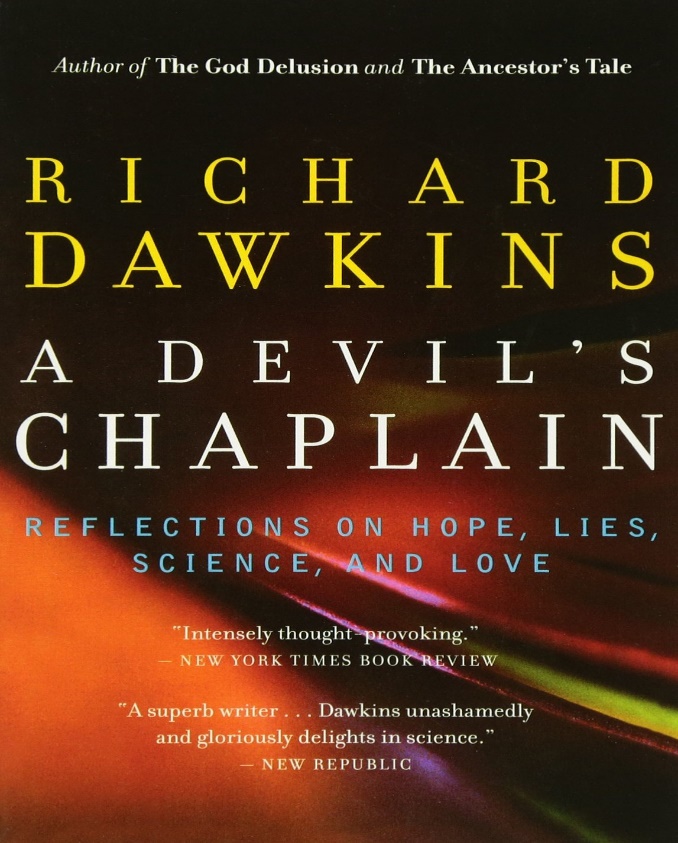 Richard Dawkins, The Devil’s Chaplain: Reflections on Hope, Lies, Science, and Love (New York: Houghton Mifflin Company, 2004), 10-11.
Arguments from “Common Sense”
Is there such a thing as right and wrong?
Are humans equal, and do they have value?
What is our basis for free will?
The molecular basis of biology shows that biological processes are governed by the laws of physics and chemistry 
and therefore are as determined as the orbits of the planets... 
so it seems that we are no more than biological machines and that free will is just an illusion.
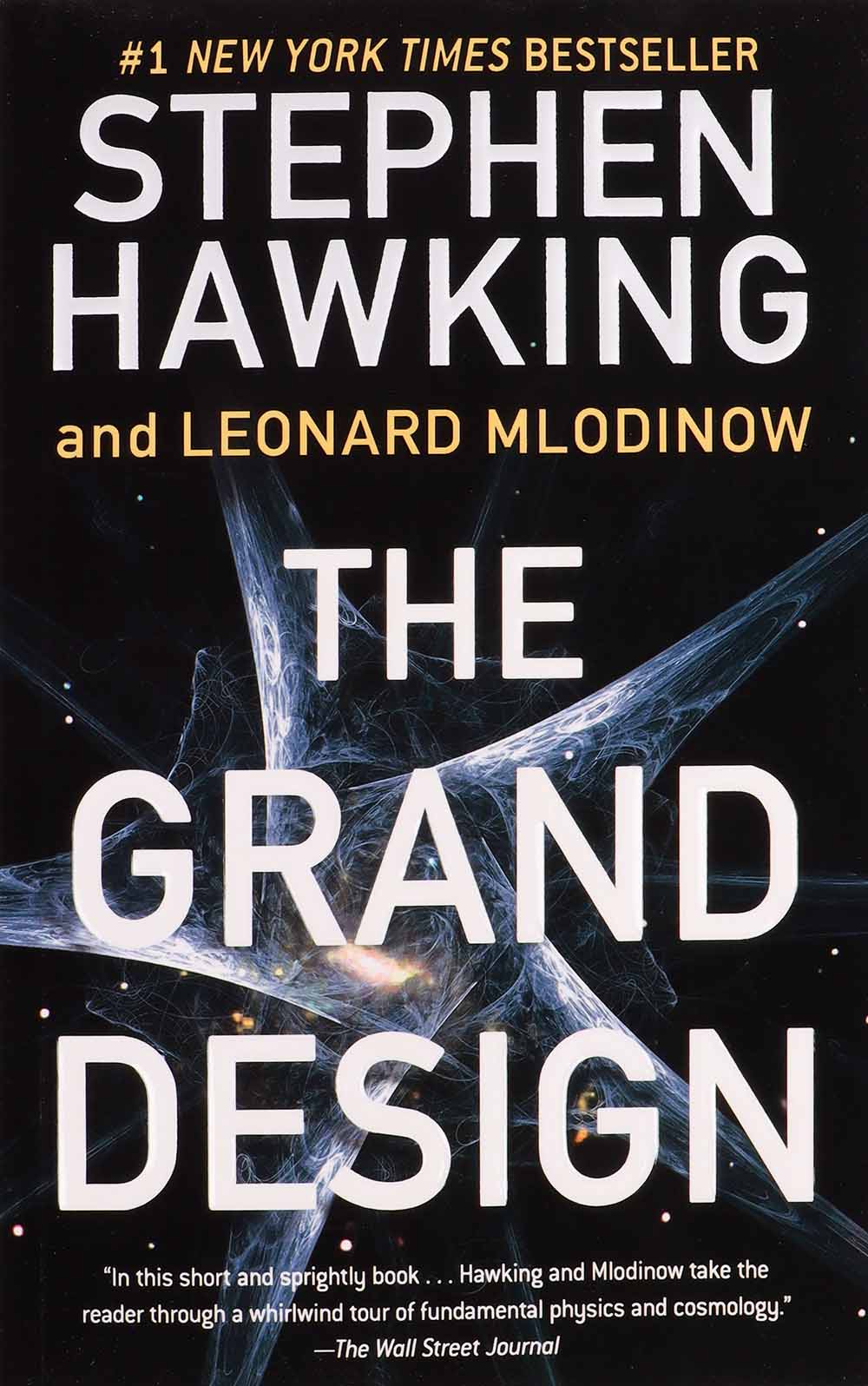 Hawking, S.W., and Leonard Mlodinow. The Grand Design. New York: Bantam, 2010, 32
Dawkins Video Here
It’s a question that I dread actually because I don’t have a very well thought-out view about it
I have a materialist view of the world… things are determined in a rational way by antecedent events
When I think I have free will… I am deluding myself… my brain states are determined
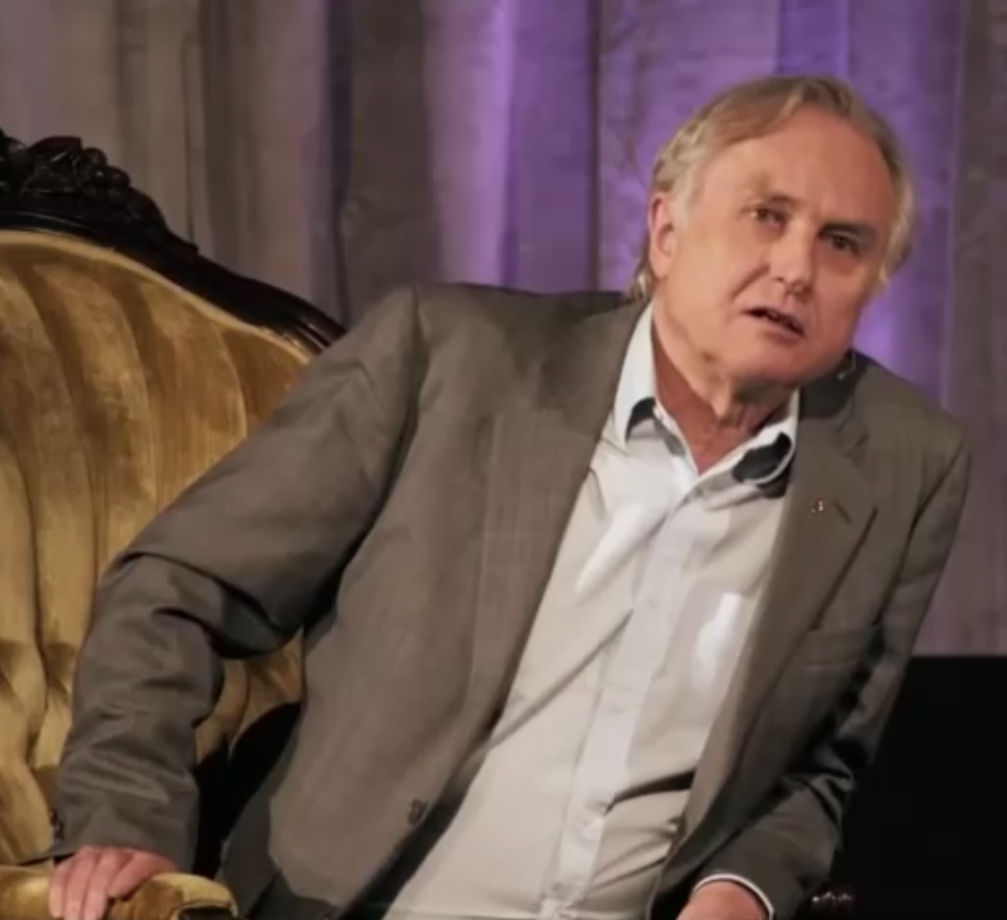 And yet that seems to contradict the very powerful subjective impression that we all have that we do have free will
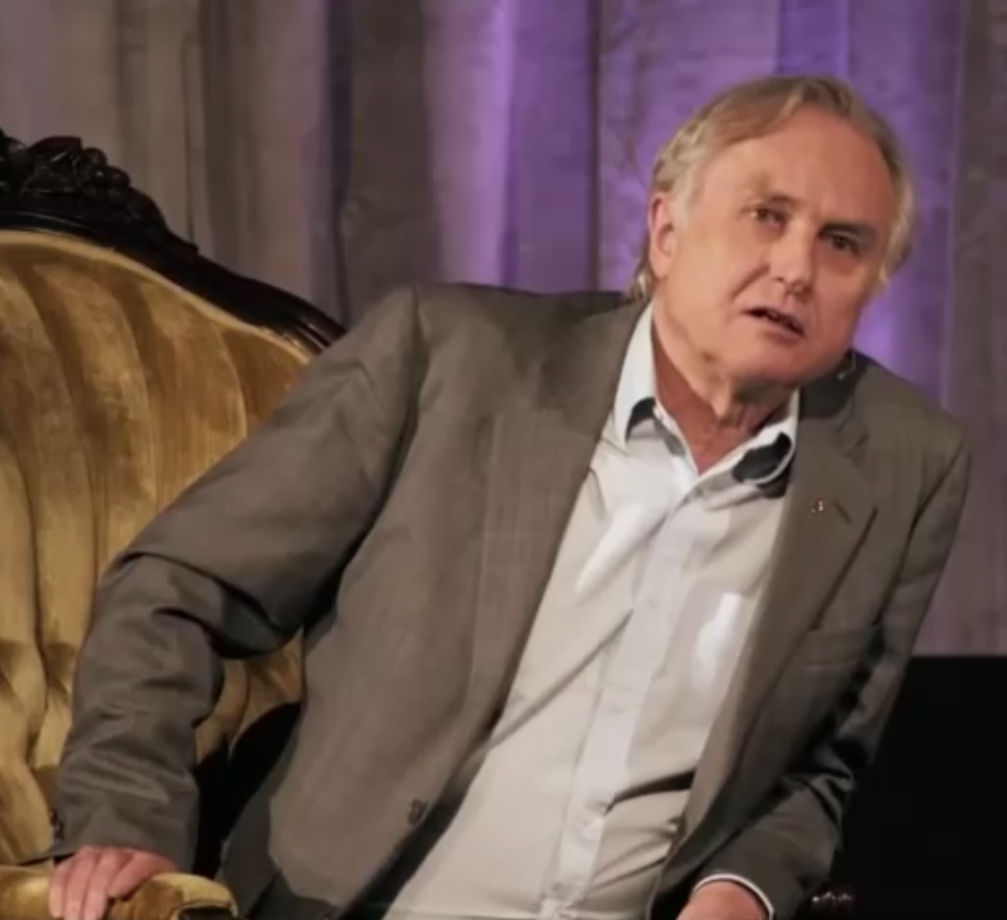 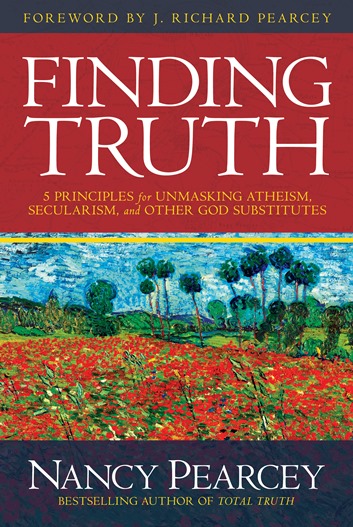 Brooks writes that a human being is nothing but a machine—
a “big bag of skin full of biomolecules” interacting by the laws of physics and chemistry.
In ordinary life, of course, it is difficult to actually see people that way.
But, he says, “when I look at my children, I can, when I force myself, … see that they are machines.”
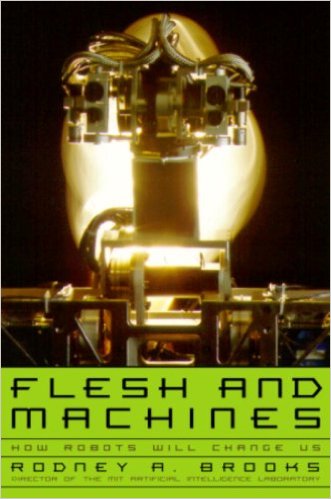 Nancy Pearcey, Finding God (David C. Cook, 2015), 164-165, quoting Rodney Brooks, MIT
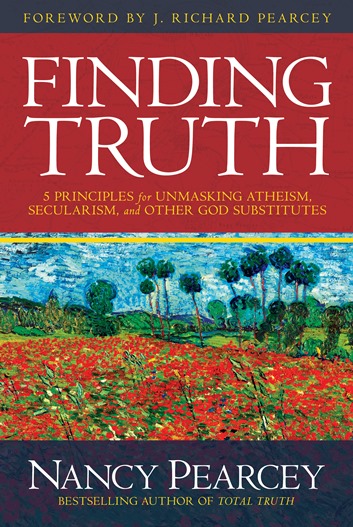 Is that how he treats them, though? Of course not:
“That is not how I treat them.… I interact with them on an entirely different level.
They have my unconditional love, the furthest one might be able to get from rational analysis.” …
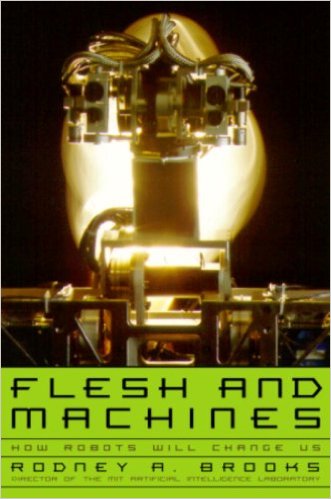 Nancy Pearcey, Finding God (David C. Cook, 2015), 164-165, quoting Rodney Brooks, MIT
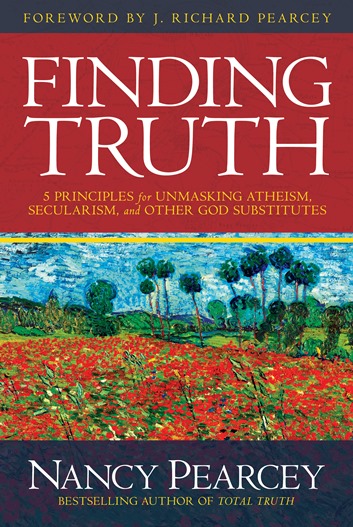 How does he reconcile such a heart-wrenching cognitive dissonance? 
He doesn’t.
Brooks ends by saying, “I maintain two sets of inconsistent beliefs.”
He has given up on any attempt to reconcile his theory with his experience.
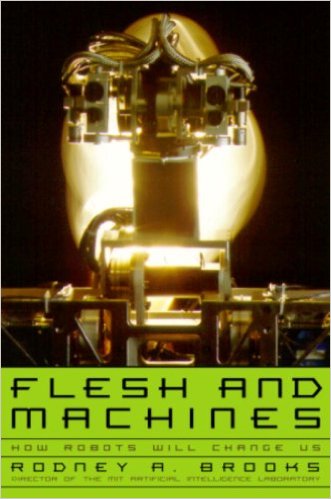 Nancy Pearcey, Finding God (David C. Cook, 2015), 164-165, quoting Rodney Brooks, MIT
What Do You Believe… And Why?
How did both space and time begin at the “Big Bang”?
Why does our universe seem so precisely calibrated to support life?
How did such complex living organisms arise from non-living matter?
What are we to make of the hundreds of fulfilled prophecies in Scripture?
What Do You Believe… And Why?
Is there anything special about humans?
Is there such a thing as right and wrong?
Do I have freedom to choose?(Or are my choices determined by physical laws?)
Does what I call “love” mean anything?
What Do You Believe… And Why?
The point of a worldview is to explain reality… not to explain it away!
I’ve given you a lot of reasons
But reasons alone aren’t enough (Revelation 3:20)
1 Peter 3
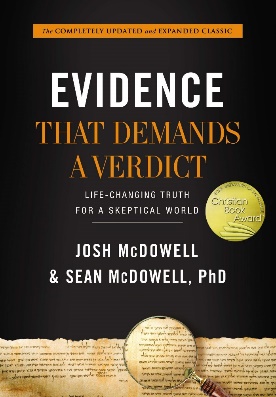 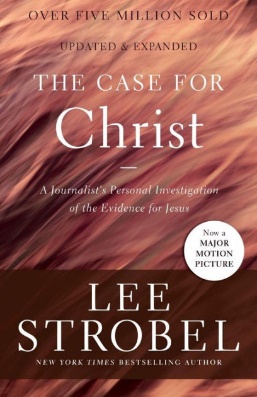 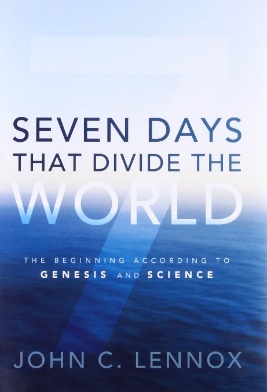 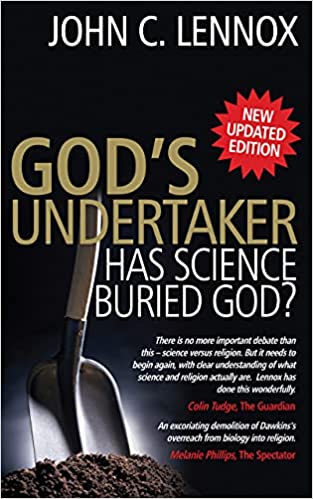 Questions?
Comments?
Experiences?




risleys@dwellcc.org
See the Dwell App OR teachings.dwellcc.org
Next time: 1 Peter 3-4 – Lessons from Noah
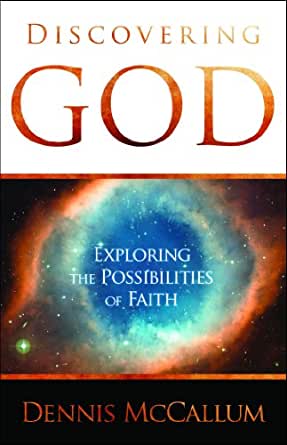 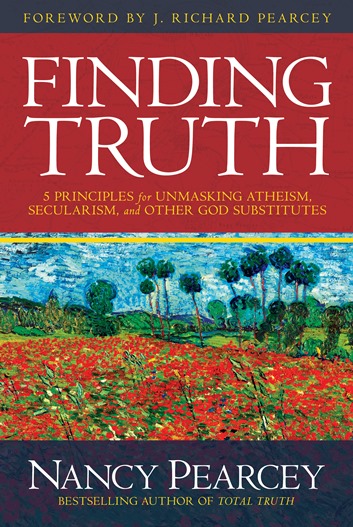 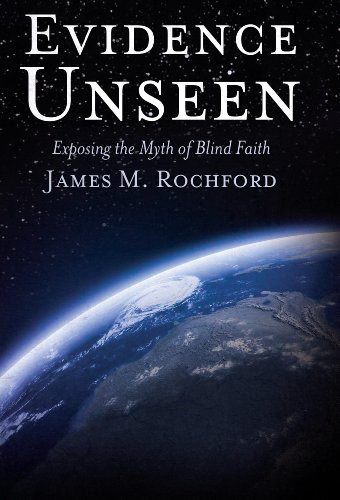